এই স্লাইডটি সম্মানিত শিক্ষকবৃন্দের জন্য
এই পাঠটি শ্রেণিকক্ষে উপস্থাপনের সময় প্রয়োজনীয় পরামর্শ প্রতিটি স্লাইডের নিচে অর্থাৎ Slide Note এ সংযোজন করা হয়েছে। আশা করি সম্মানিত শিক্ষকগণ অনুগ্রহপূর্বক পাঠটি উপস্থাপনের পূর্বে  উল্লেখিত Note দেখে নেবেন । এছাড়াও শিক্ষকগণ প্রয়োজনবোধে তার নিজস্ব কলাকৌশল প্রয়োগ করতে পারবেন।
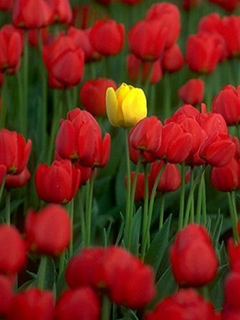 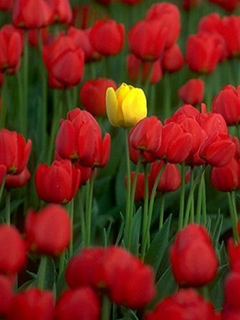 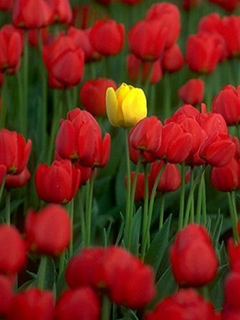 স্বা
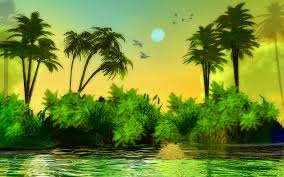 গ
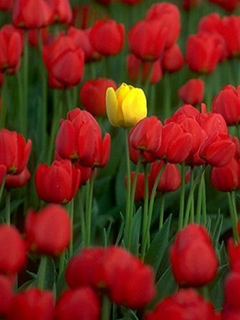 ত
ম
[Speaker Notes: কুশল বিনিময়ের পর শিক্ষক শ্রেণি বিন্যাসের দিকে নজরদিতে পারে ।]
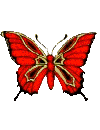 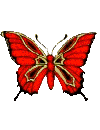 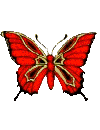 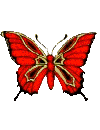 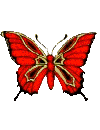 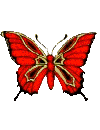 পরিচিতি
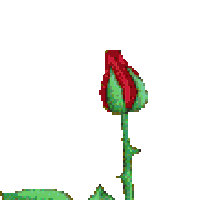 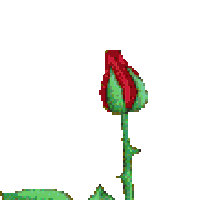 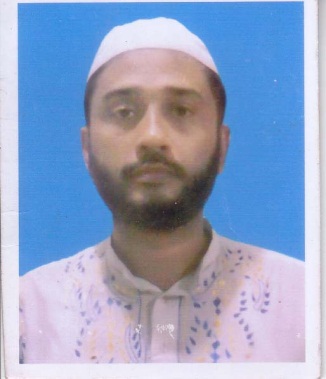 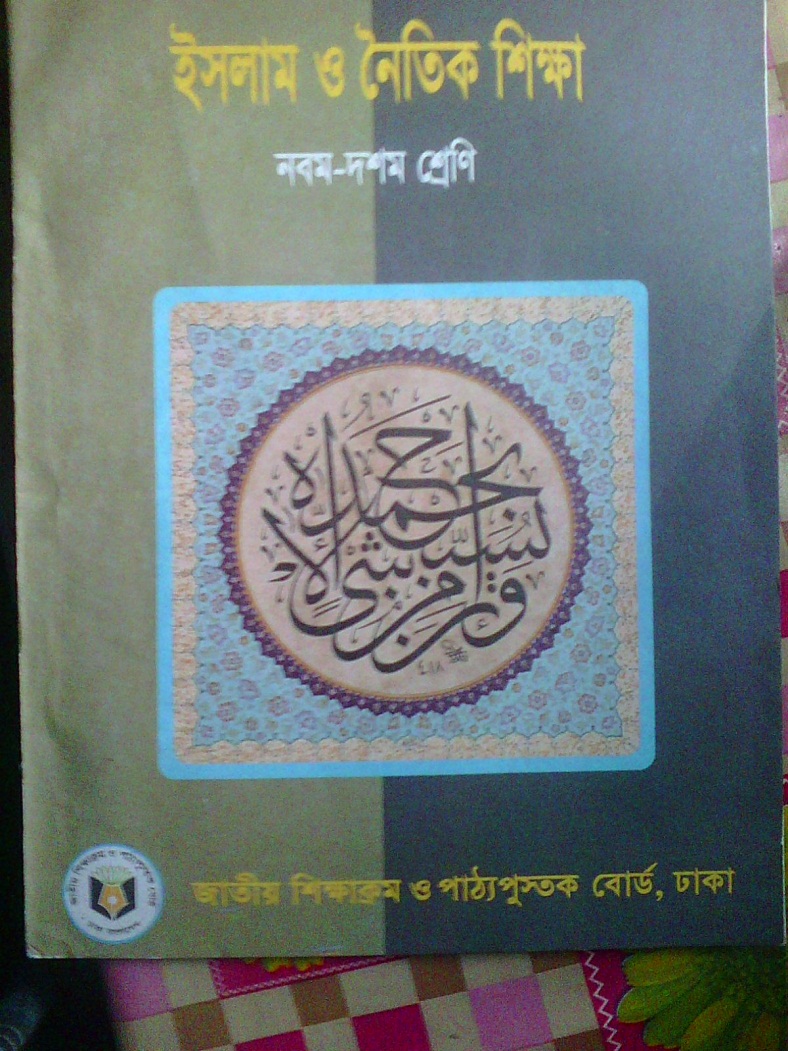 মোঃ রফিকুল ইসলাম
সিনিয়র  শিক্ষক  
জনার কেঁওচিয়া আদর্শ উচ্চ বিদ্যালয়
সাতকানিয়া,চট্রগ্রাম ।
মোবাইল-০১৮১৭৭১৫৬৭৭ 
Email-rafiquljkahs@gmail.com
সময়ঃ- ৫০ মিঃ
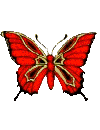 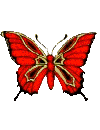 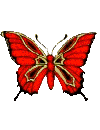 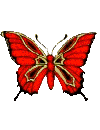 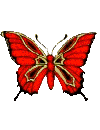 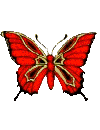 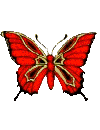 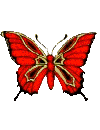 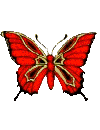 শনিবার, 15 এপ্রিল 2017
3
তোমরা বলতো দেখি  ইসলামের সর্ব প্রথম খলিফার 
নাম কী ?
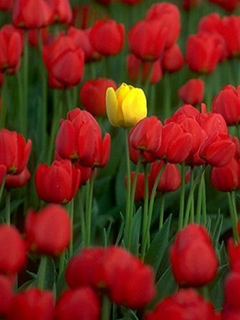 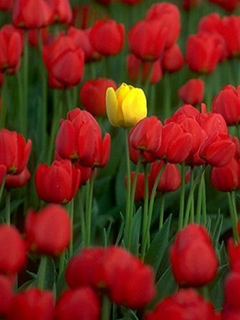 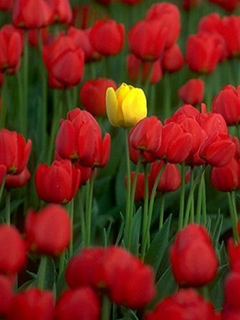 আজকের পাঠ
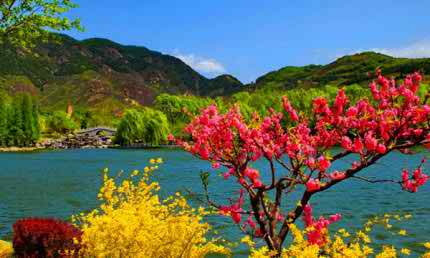 ‘হজরত আবুবকর ’
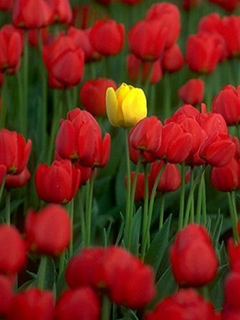 অধ্যায়  - ০৫
পাঠ  -   ০৬
পৃষ্ঠা  -১৬২-৬৩
[Speaker Notes: শিক্ষক স্লাইডে প্রদর্শিত ছবিগুলি দ্বারা শিক্ষার্থীদের  মুখ থেকে শিরুণাম  বের করে আনার চেষ্ঠা করবেন ।]
শিখনফল
‘হযরত আবু বকর এর পরিচিতি বলতে পারবে।
‘হযরত আবু বকর এর চরিত্র ও কৃতিত্ব ব্যাখ্যা করতে পারবে।
ইসলামে হযরত আবু বকর এর অবদান সমূহ  বর্ণনা করতে পারবে । 
‘তার শাসন প্রণালী ও কোরআন সংরক্ষণের বিষয় বিশ্লেষণ করতে পারবে।
[Speaker Notes: শিক্ষার্থীরা মনোযোগ সহকারে শিখনফল শুনবেন ।]
হজরত আবু বকর এর  পরিচিতি
‘হযরত আবু বকর  (রা.) ৫৭০ খ্রী কুরাইশ বংশের তায়িম গোত্রে জন্ম গ্রহণ করেন ।
পিতার নাম আব্দুল্লাহ , তিনি মহানবীর সাথে সবসময় ছায়ার মত থাকতেন ।সিদ্দিক,আতিক তাঁর উপাধি ।
[Speaker Notes: শিক্ষক হজরত আবু বকর রাঃ এর পরিচিতি  বিষয় নিজে আরও কিছু ব্যাখ্যা করতে পারবে ।]
একক কাজ
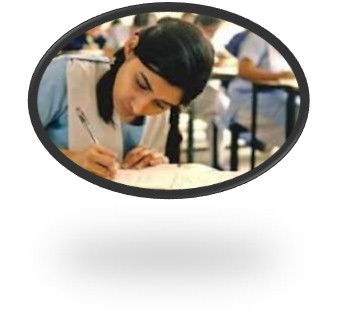 হজরত আবু বকর (রাঃ)এর পরিচিতি লিখ ।
[Speaker Notes: একক কাজে সময় ২/৩ মিঃ দেয়া যেতে পারে । কাজ শিক্ষক নিজে তদারকী করবেন ।]
চরিত্র ও কৃতিত্ব
সততা ও নির্ভীক 
অনাড়ম্বর জীবন যাপন 
সিদ্দিক  উপাধী লাভ  
মহানবীর সাথে সবসময় ছায়ার মত থাকতেন
সত্যনিষ্টা ও প্রজাদরদী 
দৃঢ়তা ও বিচক্ষণ শাসক
[Speaker Notes: পয়েন্ট গুলো শিক্ষক ব্যাখ্যা করতেপারেন।]
খিলাফতকালীন সমস্যাসমূহ
ভণ্ড নবীর আবির্ভাব 
যাকাত অস্বীকার কারী 
মুরতাদ তথা ইসলাম ত্যাগ কারীদের  তান্ডব
[Speaker Notes: পয়েন্ট গুলো শিক্ষক ব্যাখ্যা করতেপারেন।]
অবদান সমূহ
সমূদয় সম্পদ আল্লাহর রাস্তায় ব্যয় 
খলিফা নির্বাচিত হওয়ার পর জাতির উদ্দেশ্য অঙ্গীকার মূলক ভাষণ প্রদান 
অবিশ্যম্ভাবী সমূহ বিপদ থেকে রাষ্ট্রকে রক্ষা 
প্রশাসনিক কাজে  স্বচ্ছতা ও জবাবদীহিতা প্রতিষ্ঠা ।
[Speaker Notes: পয়েন্ট গুলো শিক্ষক ব্যাখ্যা করতেপারেন।]
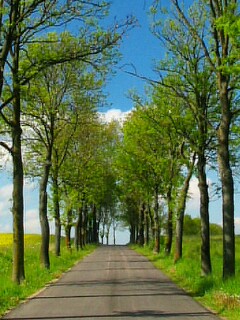 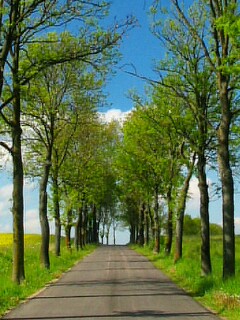 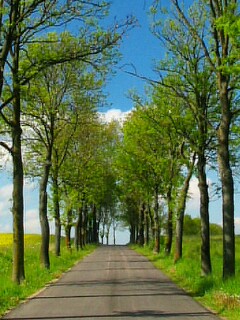 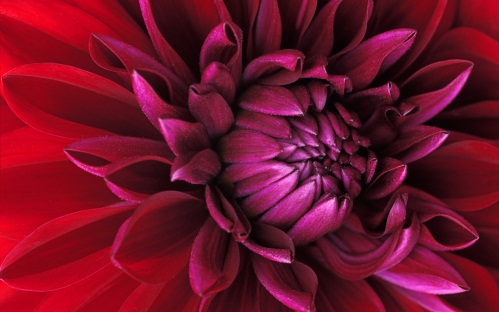 জোড়ায় কাজ
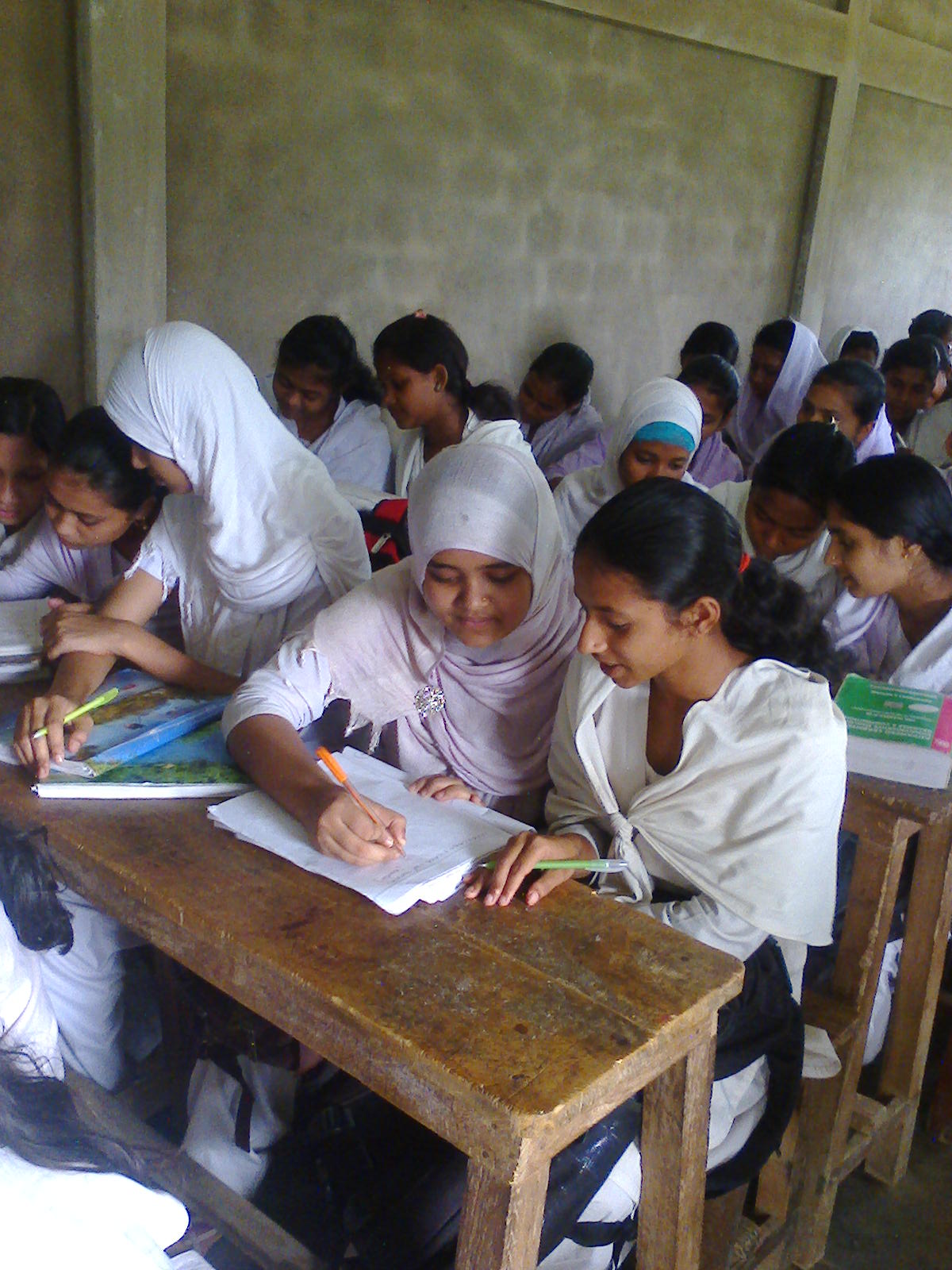 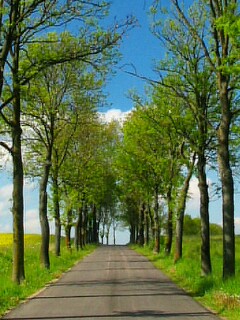 হজরত আবু বকর (রাঃ)এর পাঁচটি কৃতিত্ব উল্লেখ কর ।
[Speaker Notes: জোড়ায় কাজে সময় ২/৩ মিঃ দেয়া যেতে পারে । কাজ শিক্ষক নিজে তদারকী করবেন ।]
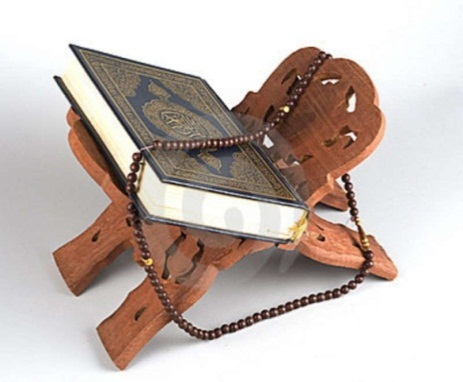 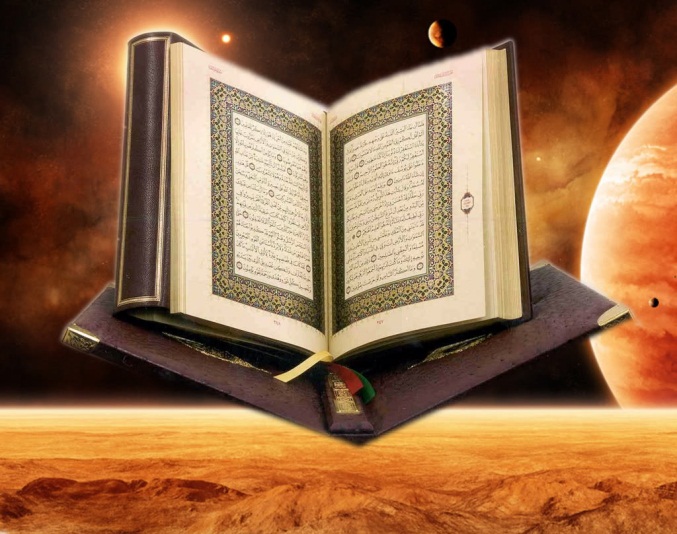 কোরআন সংরক্ষণ
রিদ্দার যুদ্ধে অসংখ্য হাফেজ শহীদ 
কোরআন সংরক্ষক কমিটি গঠন 
কার্যকরী পদক্ষেপ গ্রহণ
[Speaker Notes: পয়েন্ট গুলো শিক্ষক ব্যাখ্যা করতেপারেন।]
দলগত কাজ
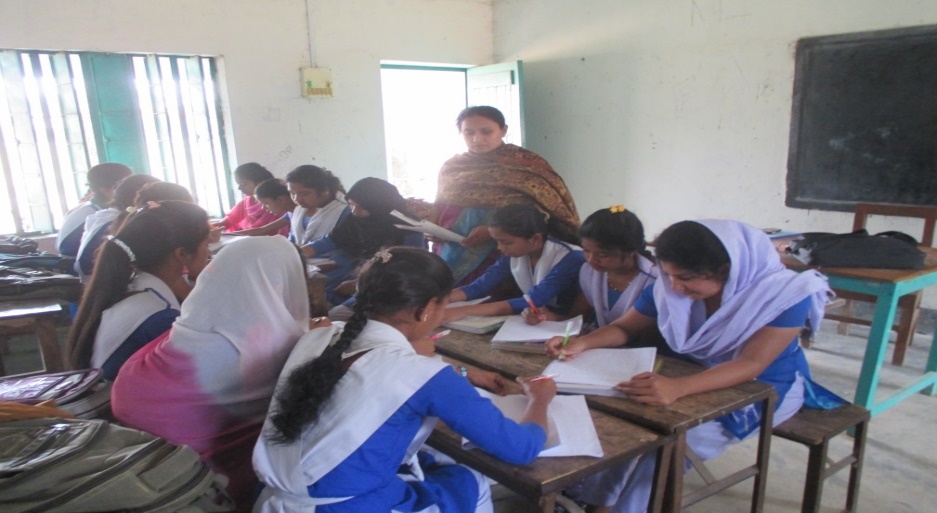 হযরত আবু বকর  (রা.) এর পাঁচটি  চারিত্রিক  বৈশিষ্ট্য  ঊল্লেখ  কর ।
[Speaker Notes: দলীয় কাজে সময় ৪/৫মিঃ দেয়া যেতে পারে । কাজ শিক্ষক নিজে তদারকী করবেন এবং তাদের স্বক্রিয়তা যাচাই করবেন ।]
মূল্যায়ন
সিদ্দিক কার উপাধী ?
আতিক শব্দের অর্থ কী ?
মুরতাদ  কী ? 
তিনি কোন গোত্রে জন্ম গ্রহণ করেন ?
তাবুক যুদ্ধ কাদের বিরুদ্ধে ছিল  ?
[Speaker Notes: মূলায়ানের প্রশ্ন সূনির্দিষ্ট ভাবে শিক্ষার্থীদের থেকে করা যেতে পারে ।]
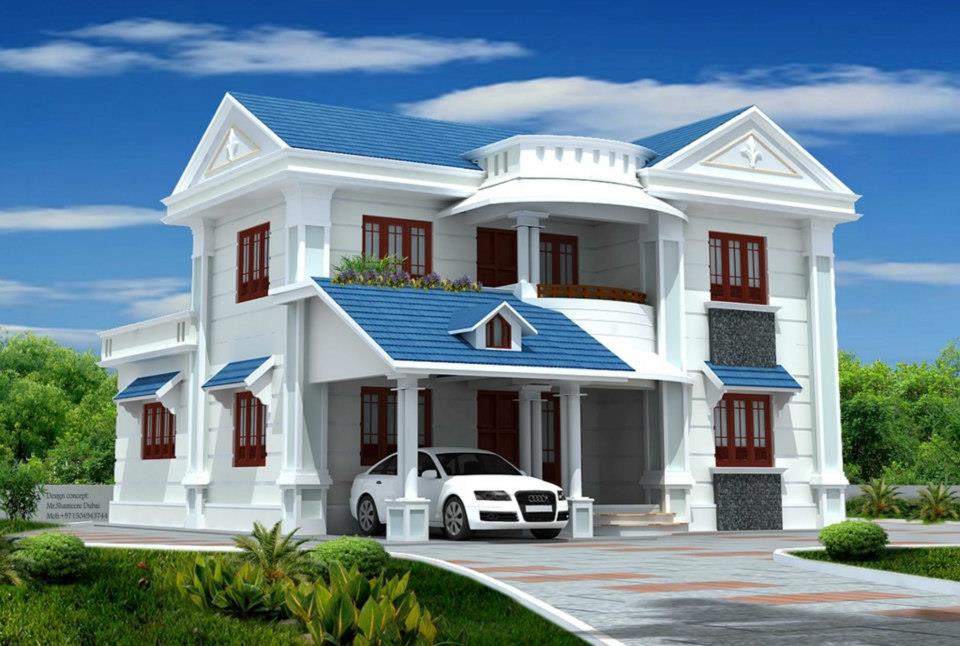 বাড়ির কাজ
হযরত আবু বকর  (রা.) কে ইসলামের ত্রাণ কর্তা বলাহয়  কেন ?  বর্ণনা কর ।
[Speaker Notes: বাড়ির কাজ শিক্ষার্থীদেরকে নিজ নিজ খাতায় লিখতে বলবে ।]
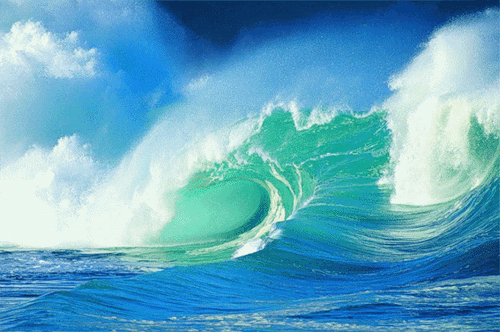 সকলকে ধন্যবাদ
[Speaker Notes: শিক্ষার্থীদের ধন্যবাদ জ্ঞাপন দ্বারা শিক্ষক শ্রেণি কক্ষ থেকে বিদায় নিবেন।]